VPN IPSEC & SSL technology Security and management point of view
Lakbabi, A. 
Lab. Math., Inf. et Applic., Univ. Mohammed V-Agdal, Rabat, Morocco 
Orhanou, G. ; El Hajji, S.
1
Virtual private network(VPN)
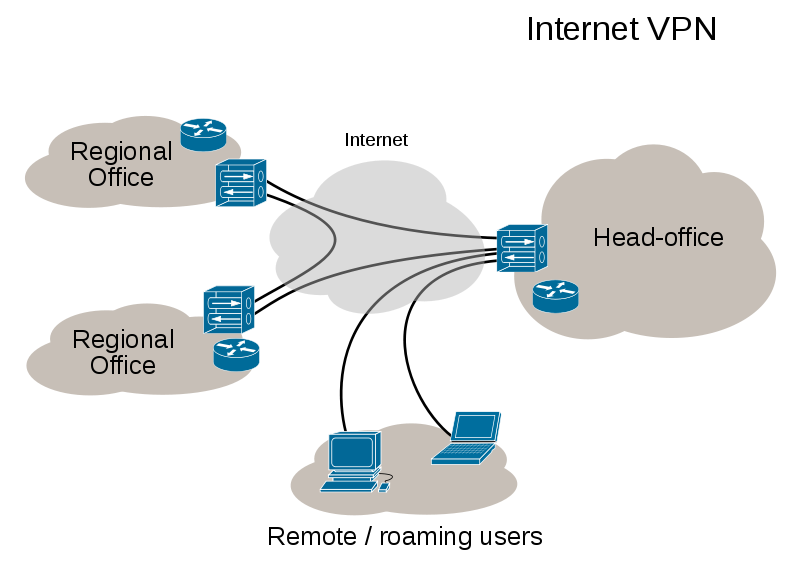 Tunneling

Encryption & Decryption
Data Encryption Standard(DES)
RSA

Authentication
certificate authority(CA)
2
VPN IPSEC(Internet Protocol Security)
Authenticating(AH-Authentication Header)





Encrypting(IKE-Internet Key Exchange)
IKE phase 1 : Authenticate  the IPSec  peers and to  set up a secure channel between the  peers to enable  IKE  exchanges.
IKE phase 2 : Negotiate IPSec SAs to  set up  the  IPSec  tunnel.
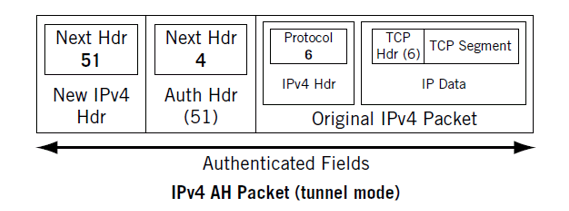 3
VPN SSL(Secure Socket Layer)
Secure Socket Layer
SSL Handshake
SSL Change Cipher spec
SSL Alert
SSL Handshake
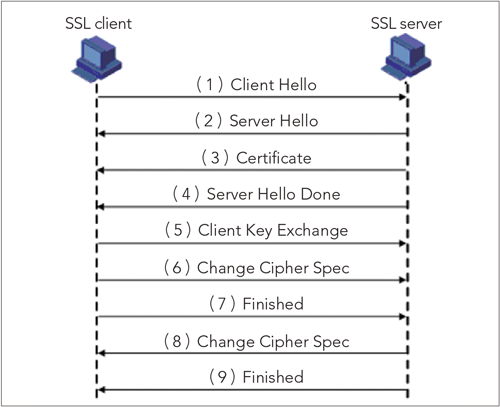 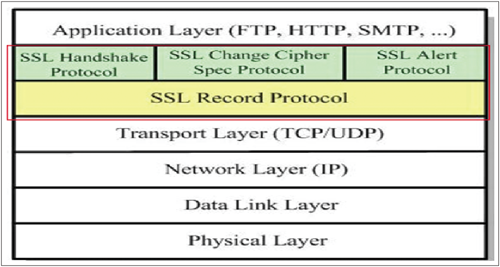 4
VPN IPSEC vs SSL
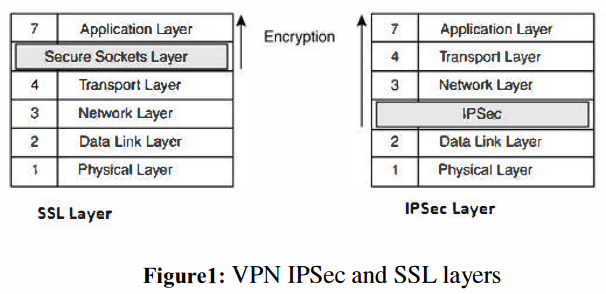 Layer
SSL : Layer 4.5
IPSEC : Layer 3

Opened ports
SSL : TCP port 443
IPSEC :  IP Protocol ID 50 & 51 , UDP Port 500 

Encryption keys management 
N (N-1)/ 2
1
5
VPN IPSEC vs SSL  cont.
Authentication
Same

Encryption and  integrity  protection
Same

Intrusion  prevention
IPSEC : Access rights  are static and can only be changed manually by the  administrator
6
VPN IPSec  and  SSL security  comparison
*ACL (Access Control List)
*NAC (Network Access Control)
7